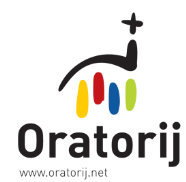 Oratorij 2018
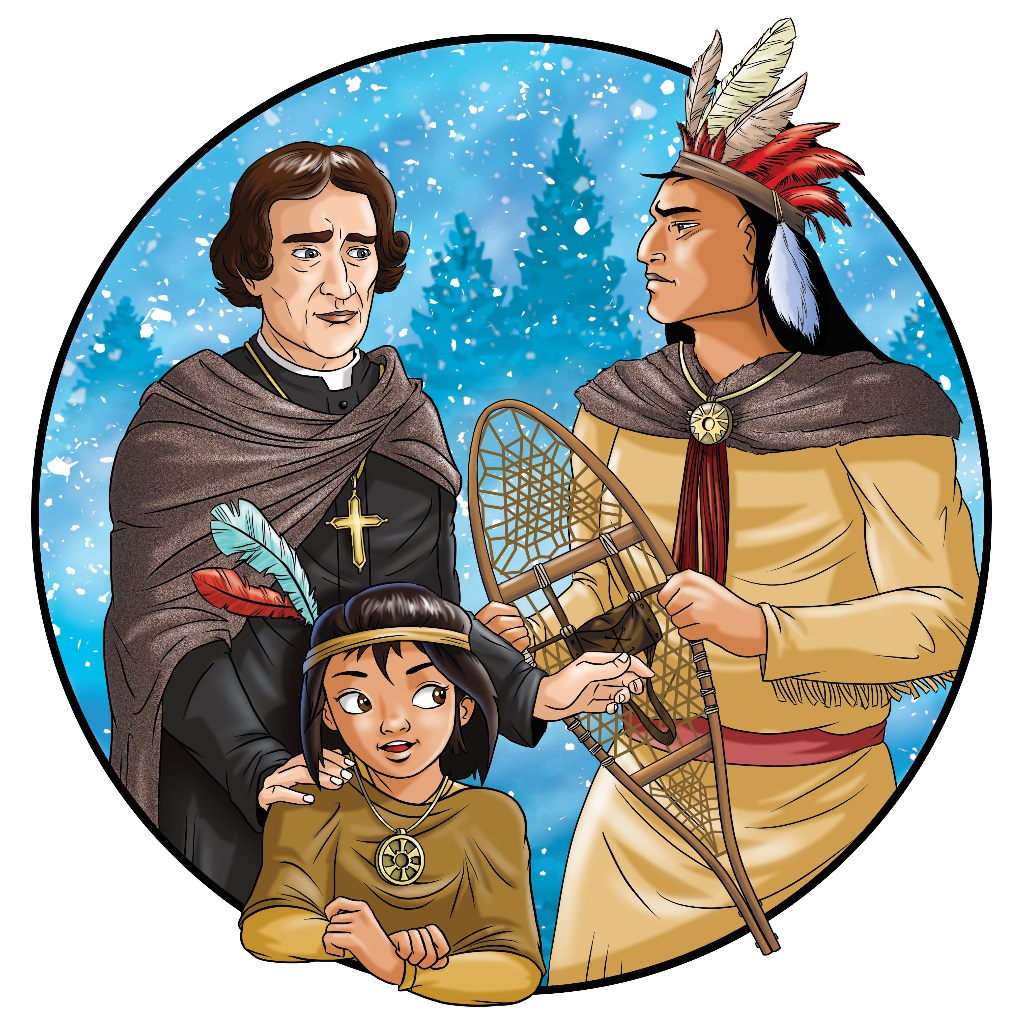 Eno je potrebno
Božji služabnik Friderik I. Baraga
Osrednje sporočilo
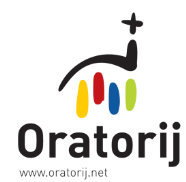 Oratorij 2018
ZAKAJ  FRIDERIK IRENEJ BARAGA?
15O let od smrti
proces za beatifikacijo (blaženi)
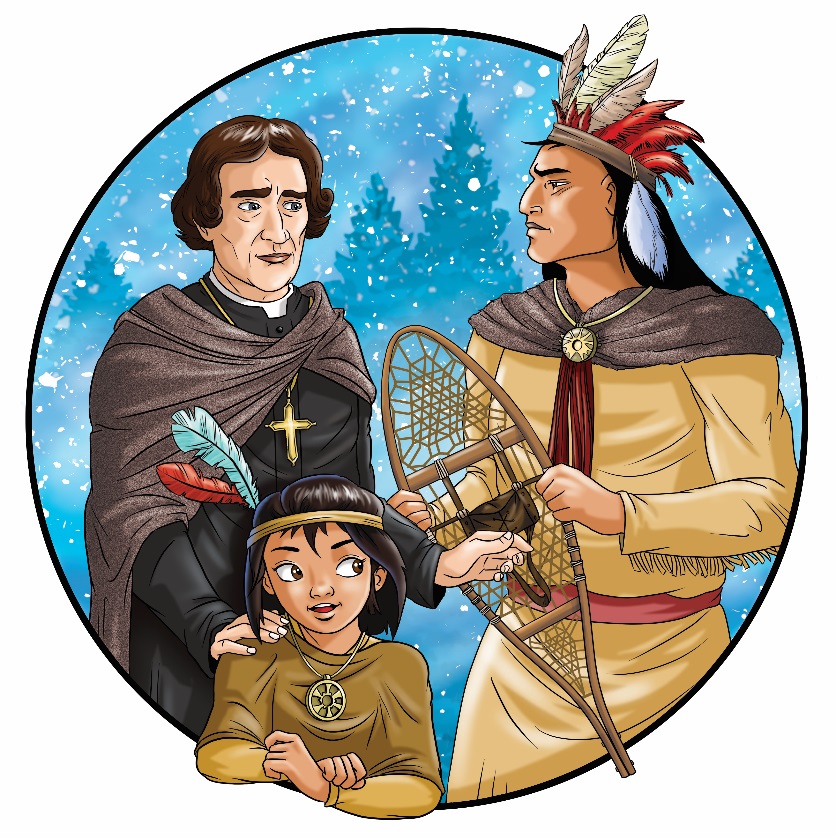 ENO JE POTREBNO
škofovsko geslo (Le eno je potrebno)
zveličanje duš (krst in drugi zakramenti)
neutrudnost in gorečnost
misijonski vidik
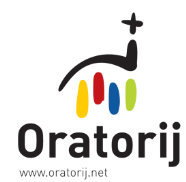 Oratorij 2018
PUŠČICA DNEVA (vzklik)
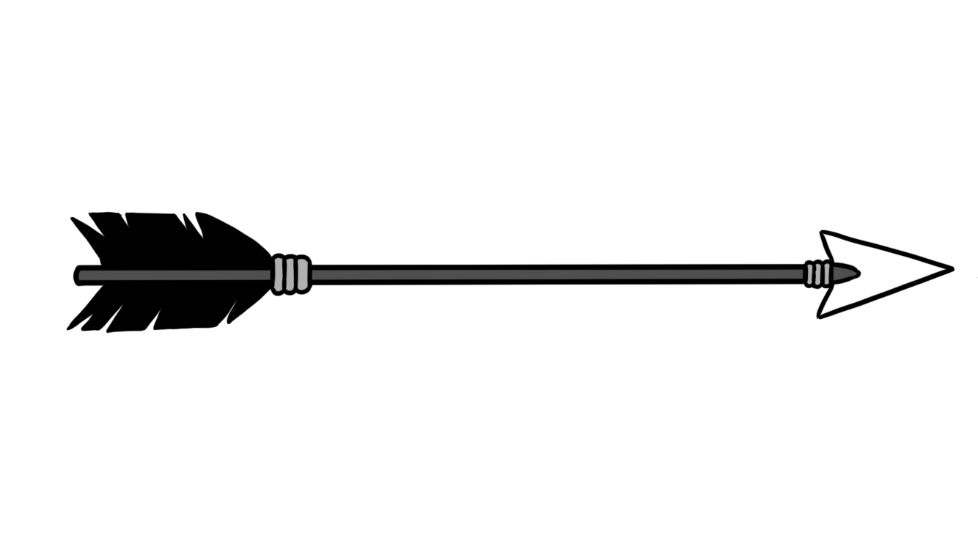 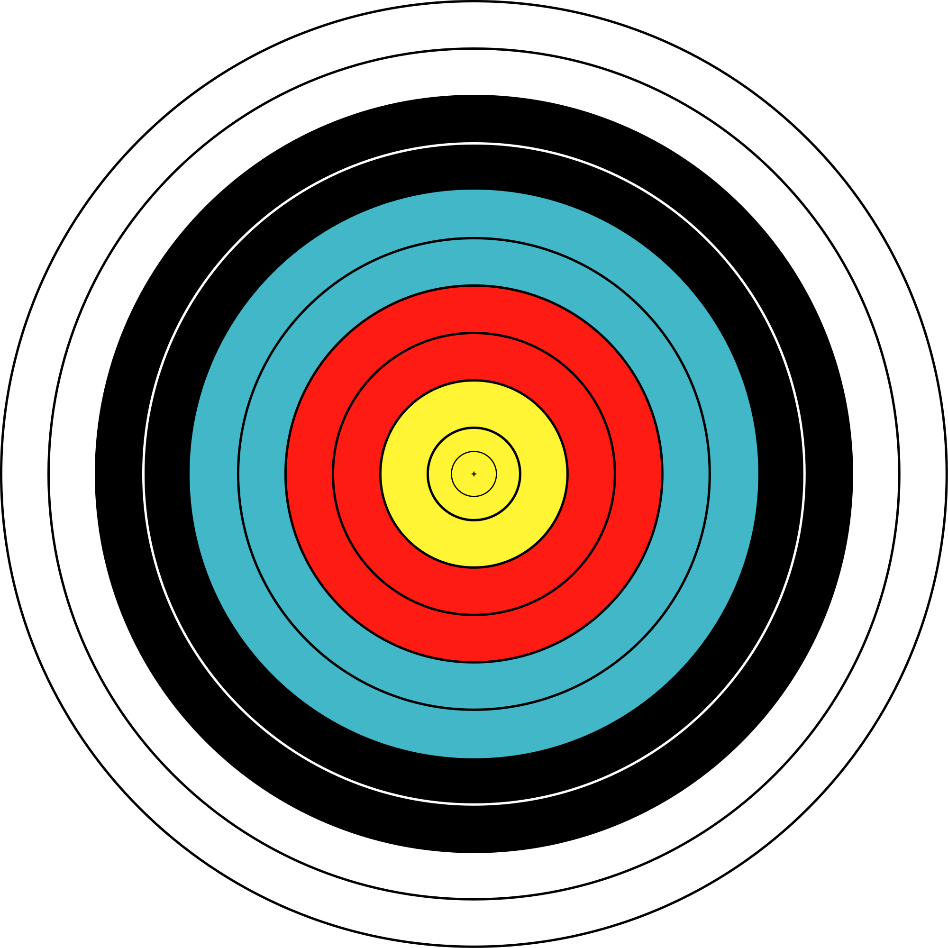 indijanska puščica

svetopisemski citat

nagovoriti otrokovo srce

ne pozabiti na bistvo
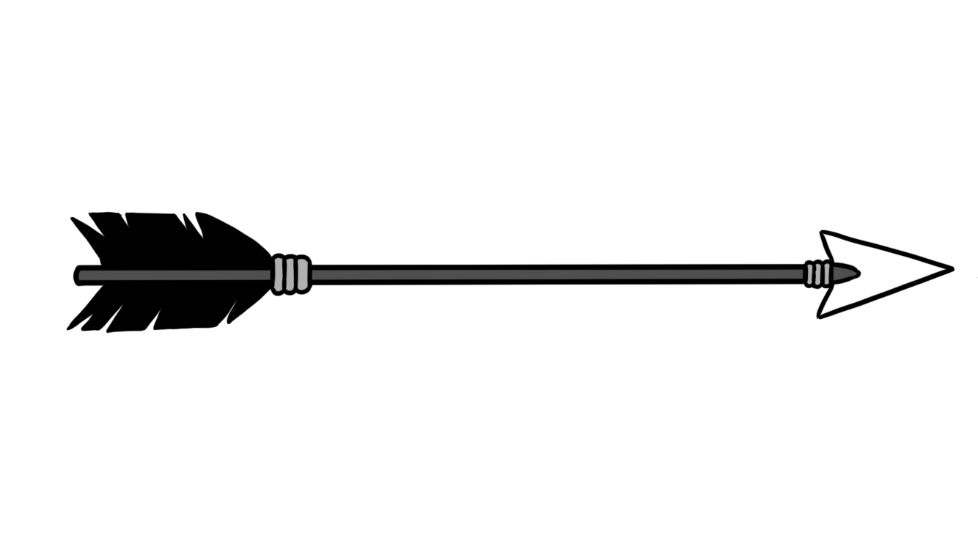 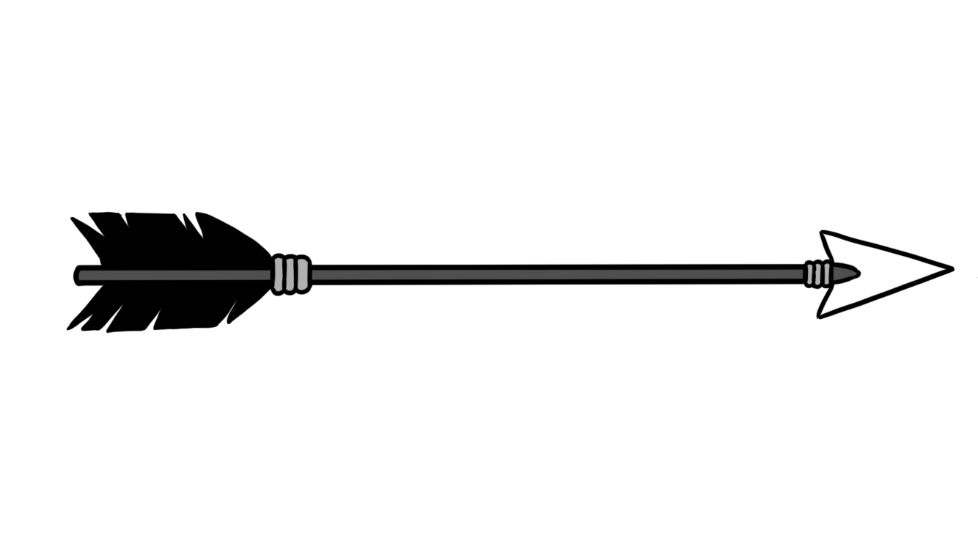 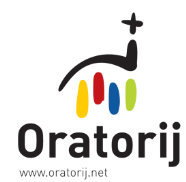 Oratorij 2018
PRILOŽNOSTI in POSEBNOSTI
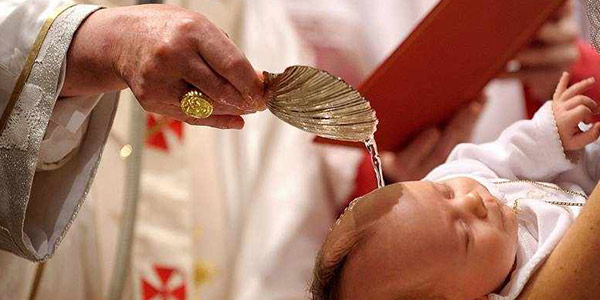 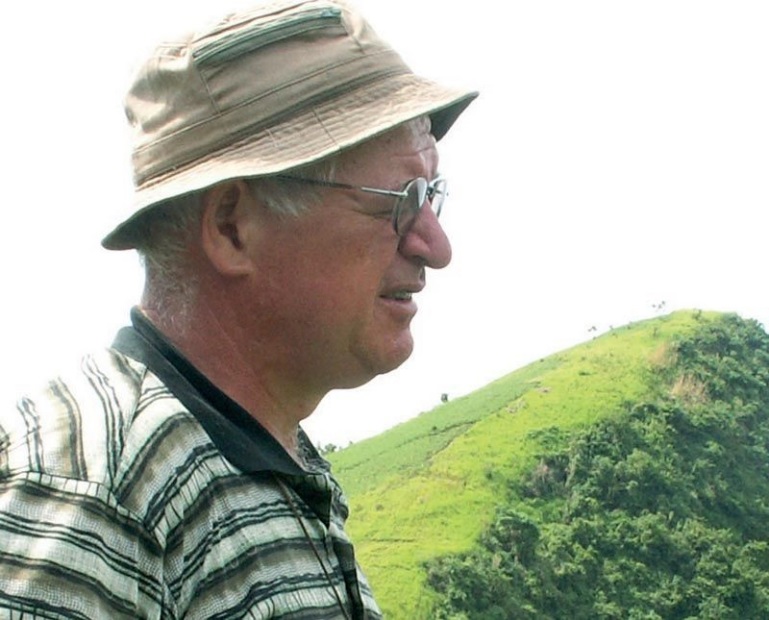 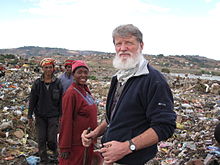 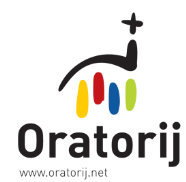 Oratorij 2018
POVABILO
ORATORIJSKA revija MAVRICA (junij)
ORATORIJSKI IZLET – Trebnje
STRIP O BARAGU - natečaj
MISIJONSKA AKCIJA – s. Agata Kociper
19. maj – Pohod po Baragovi poti za oratorijske animatorje
1. september - ANIMATLON
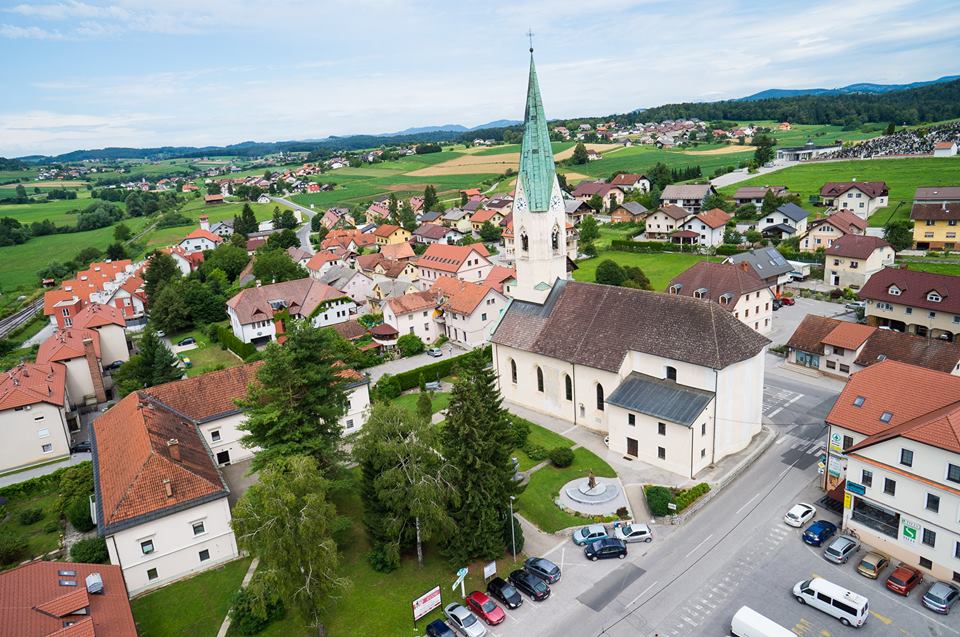 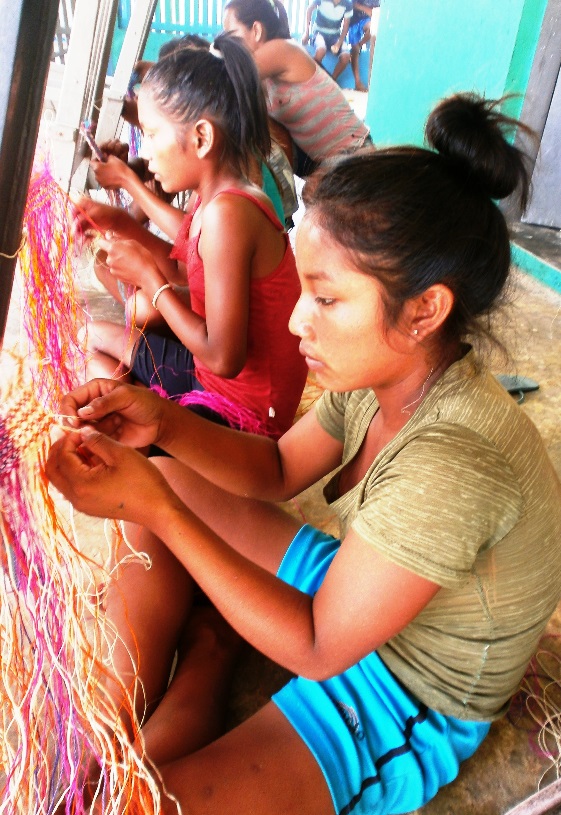 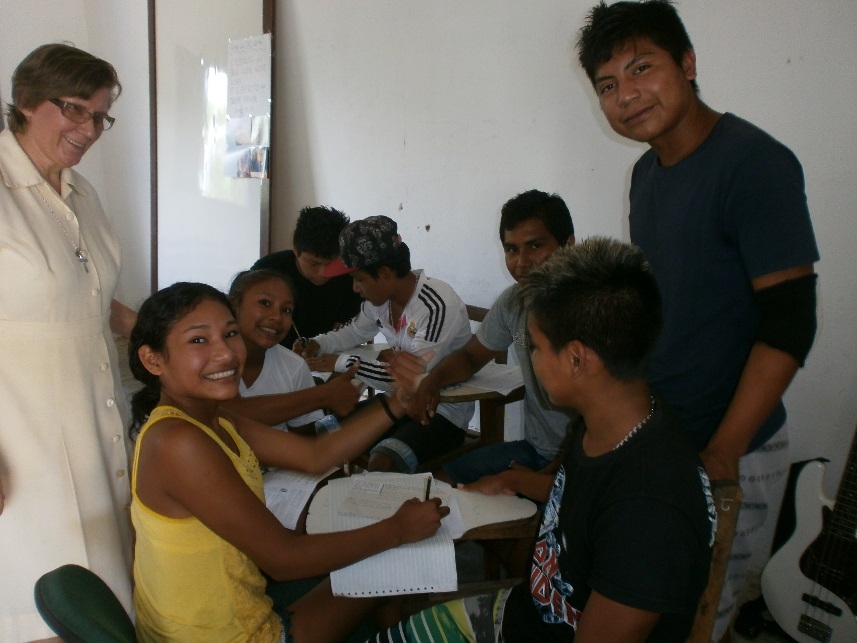 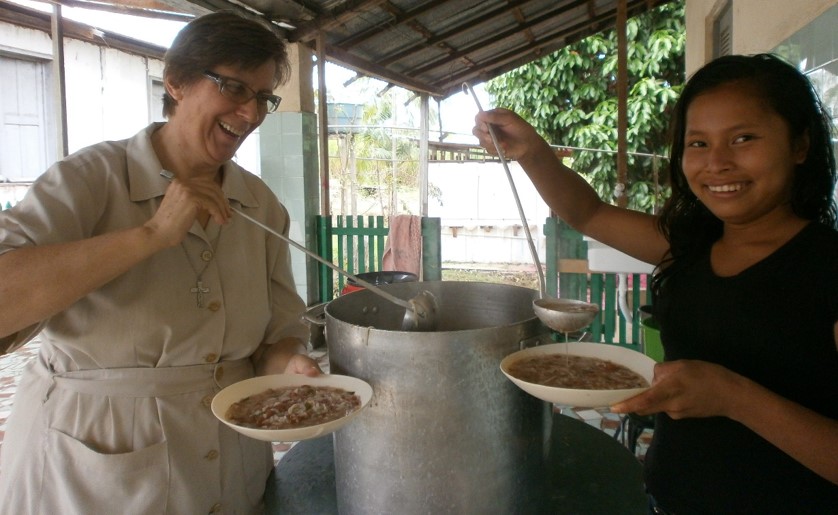 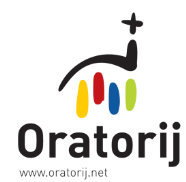 Oratorij 2018
spoznavanje
vpis
uvodna zgodba
ZGODBA: Uvodni dan
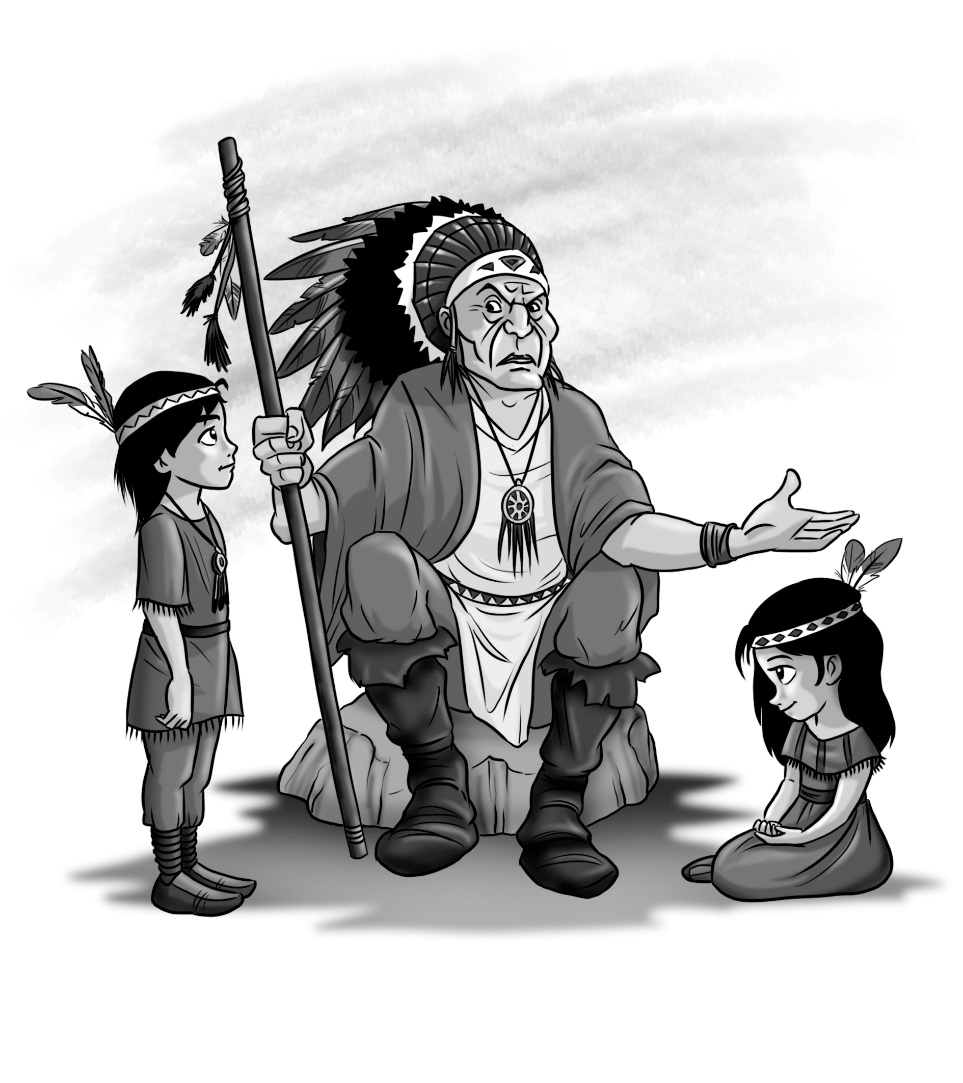 pripovedujejo 3 Indijanci 
Baraga – Črna suknja
malo indijanskih besed
indijanski slovar
indijanska vas
indijanski napisi
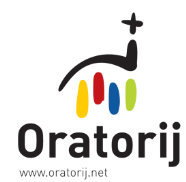 Oratorij 2018
1. dan: „Le pogum, vstani … kliče te“
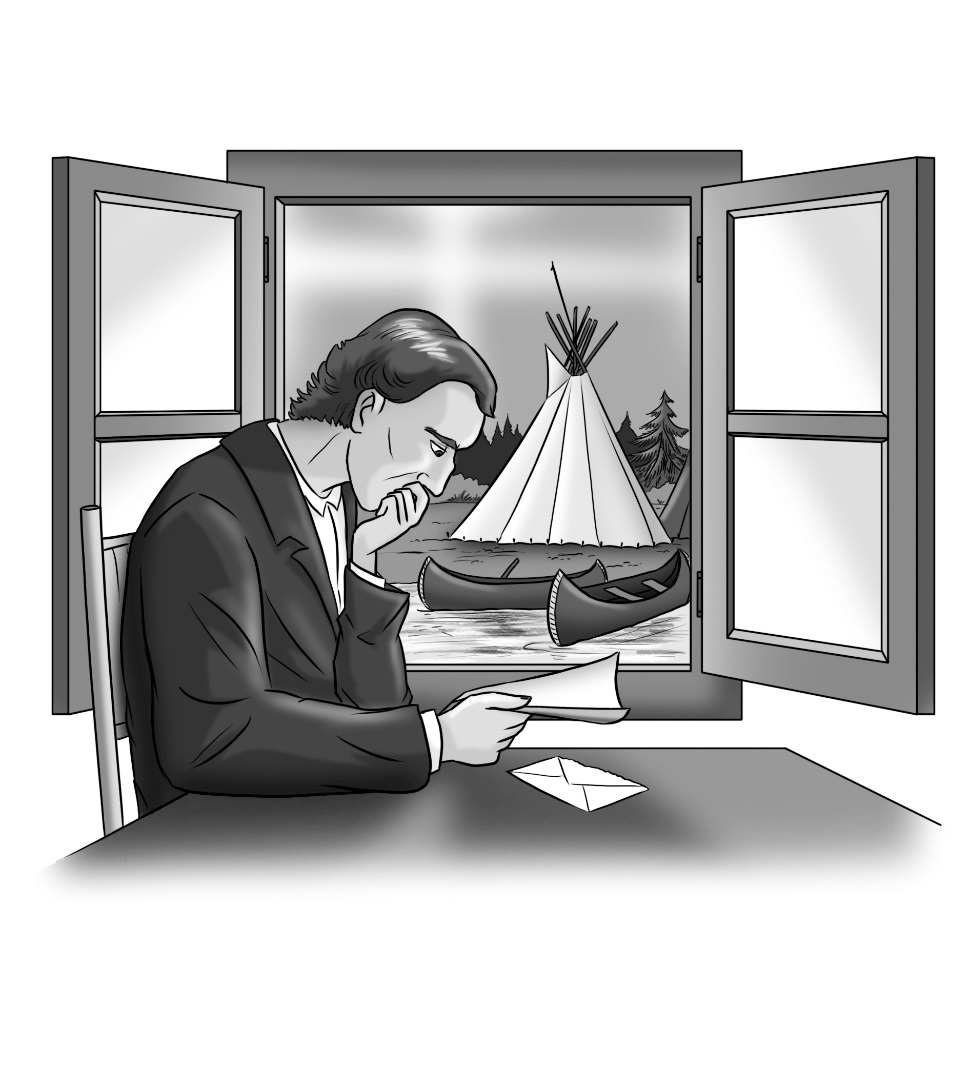 od(ločitev)
vsak dan
pogum
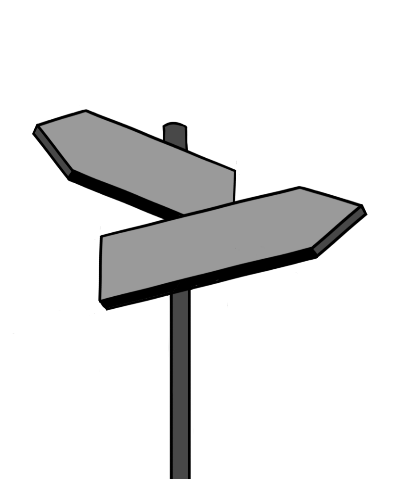 Simbol: KAŽIPOT
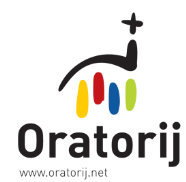 Oratorij 2018
2. dan: „ Kulture se ne deduje, kultura … se osvoji“
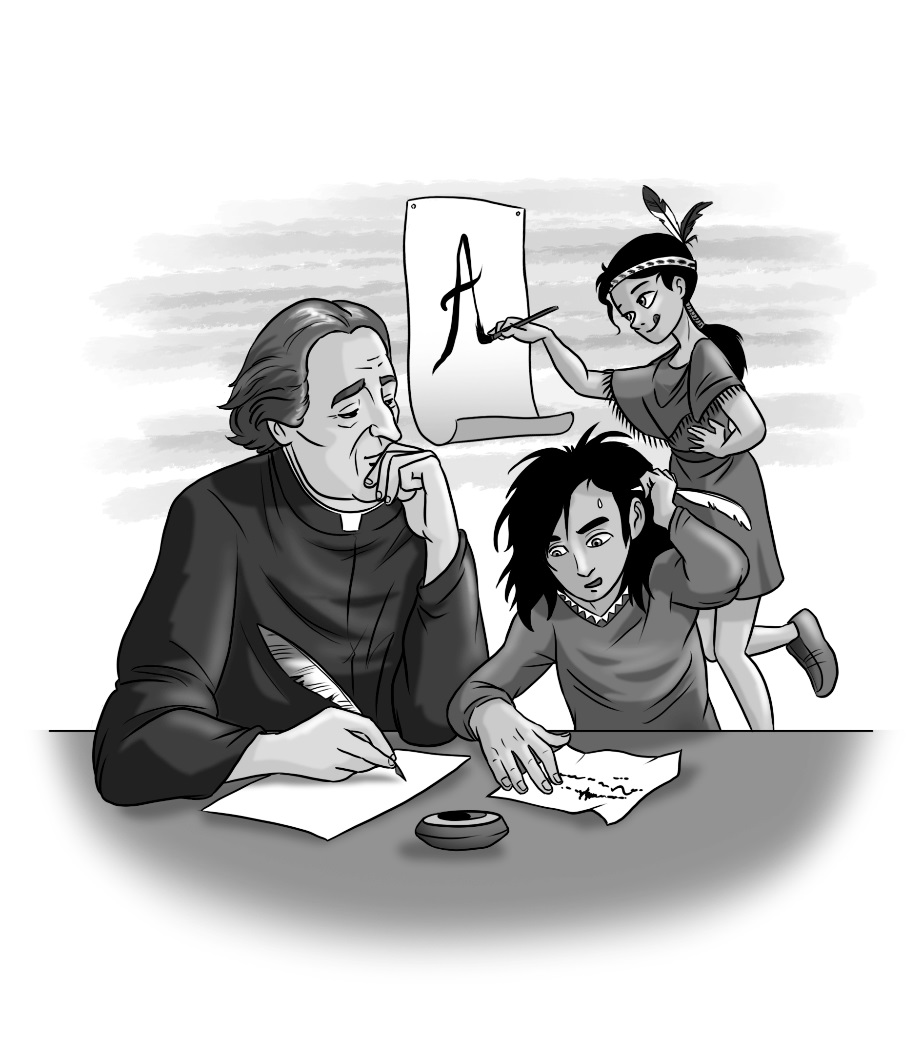 kraj srečevanja in sobivanja
spoštovanje
inkulturacija
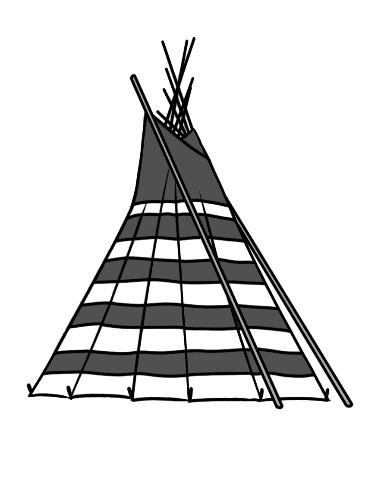 Simbol: INDIJANSKI ŠOTOR
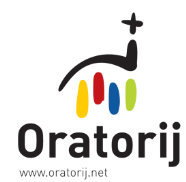 Oratorij 2018
3. dan: „Krščujte jih v imenu Očeta in Sina… in Svetega Duha“
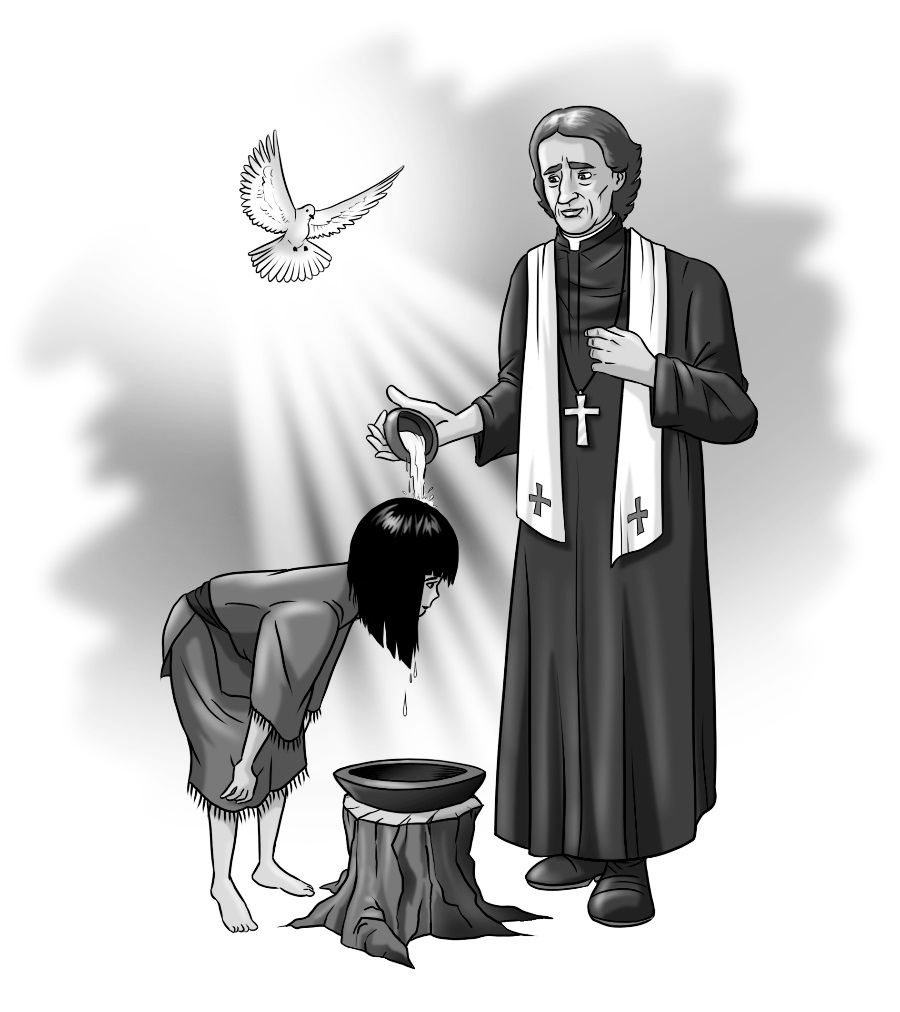 začetek „duhovne poti“
krplje-sneg; božja milost – greh
hoja za Kristusom
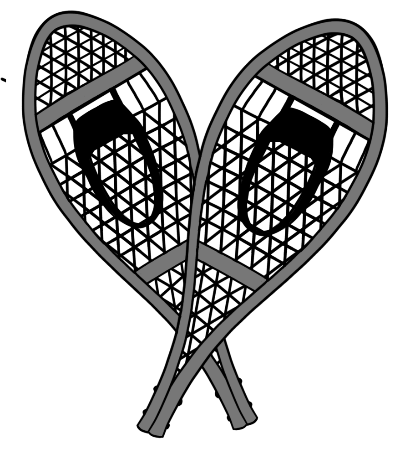 Simbol: KRPLJE
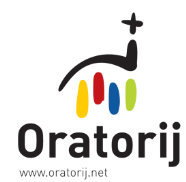 Oratorij 2018
4. dan: „Kjer je vaš zaklad, tam bo … vaše srce“
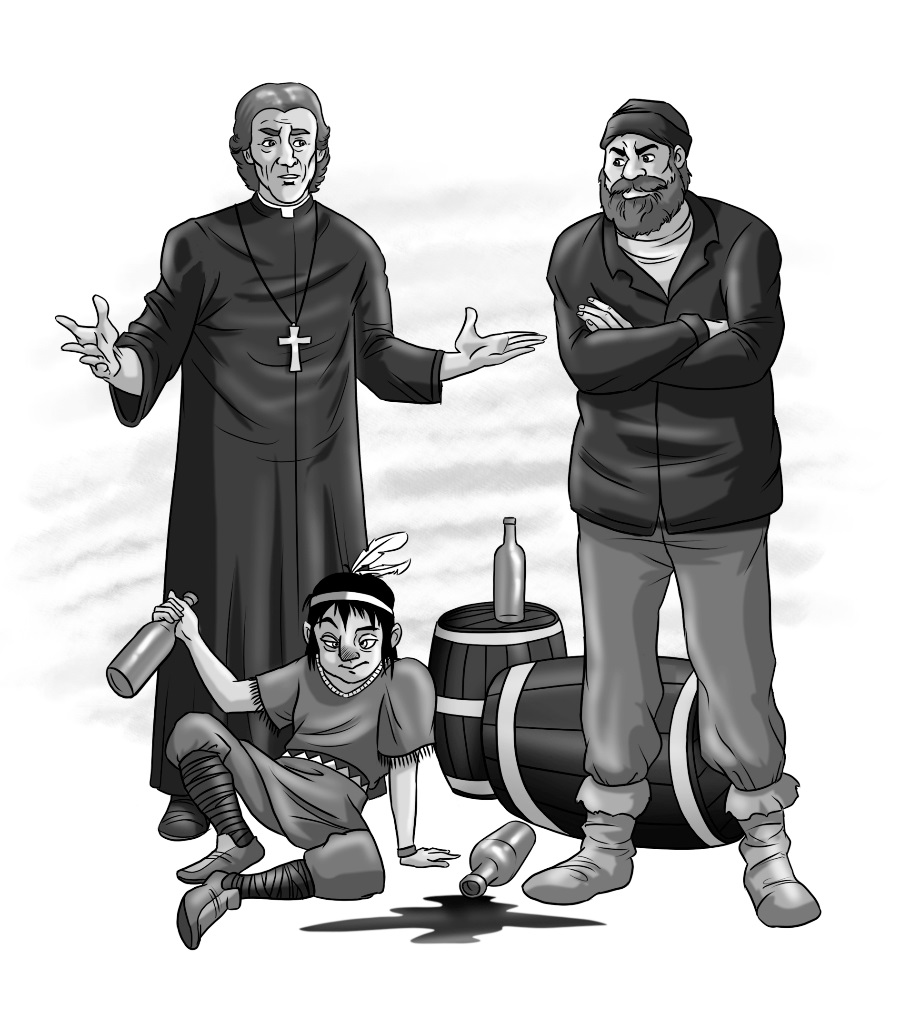 ne - zasvojenosti
skromno življenje
odpoved - opustiti v življenju
svobodni za Kristusa
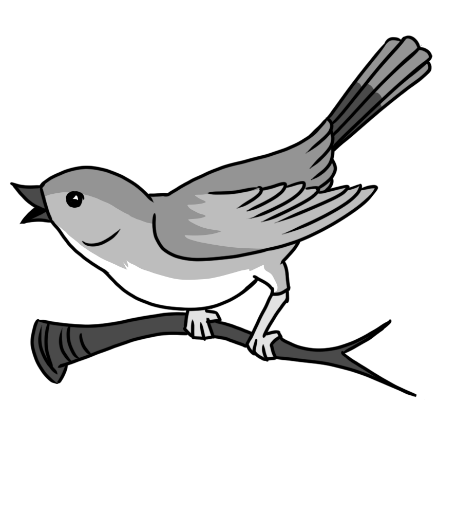 Simbol: PTICA
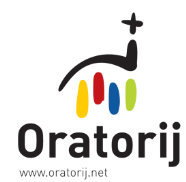 Oratorij 2018
5. dan: „Bodite goreči v duhu, … služite Gospodu“
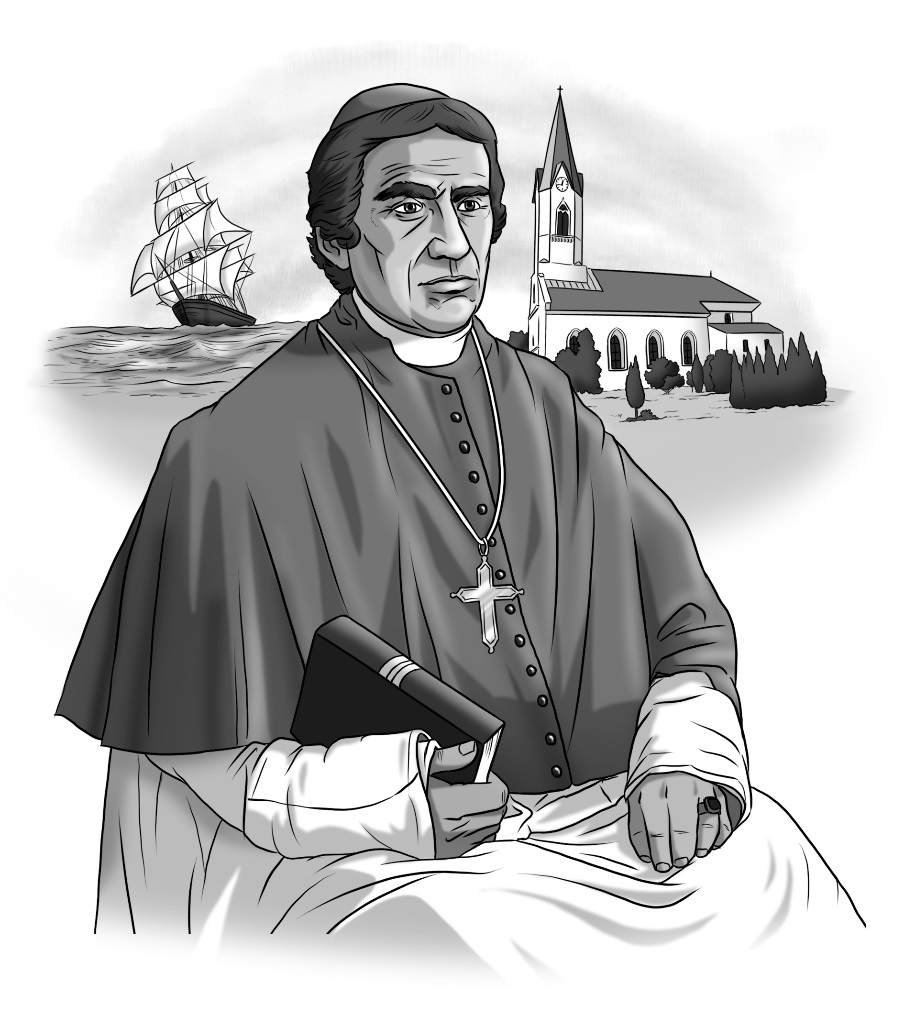 indijanski ogenj – ogenj na sveči
ogenj kot simbol luči, življenja, ljubezni …, Kristusa
Jezusovo darovanje na križu
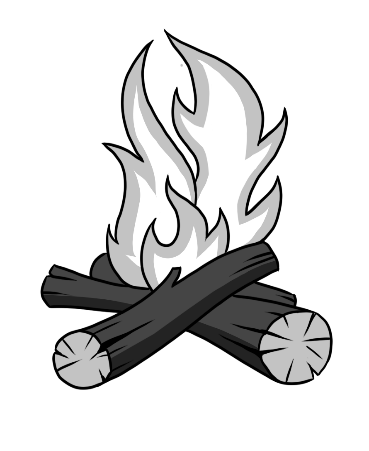 Simbol: OGENJ
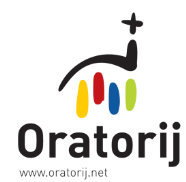 Oratorij 2017
POZOR, POZOR!!!!!
AS – ANIMATORSKI SPODBUJEVALNIK
ORATORIJSKA USPOSABLJANJA
Animator I in II: po dogovoru v vašem kraju
Voditelj I: 20.-22.4. na Pohorju (certifikat!)
Voditelj II: 10., 17., 24. 4. v Ljubljani
WWW.ORATORIJ.NET/GRADIVA
SINODA MLADIH - PRIPRAVA
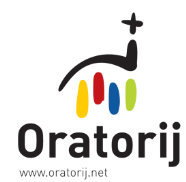 Oratorij 2018
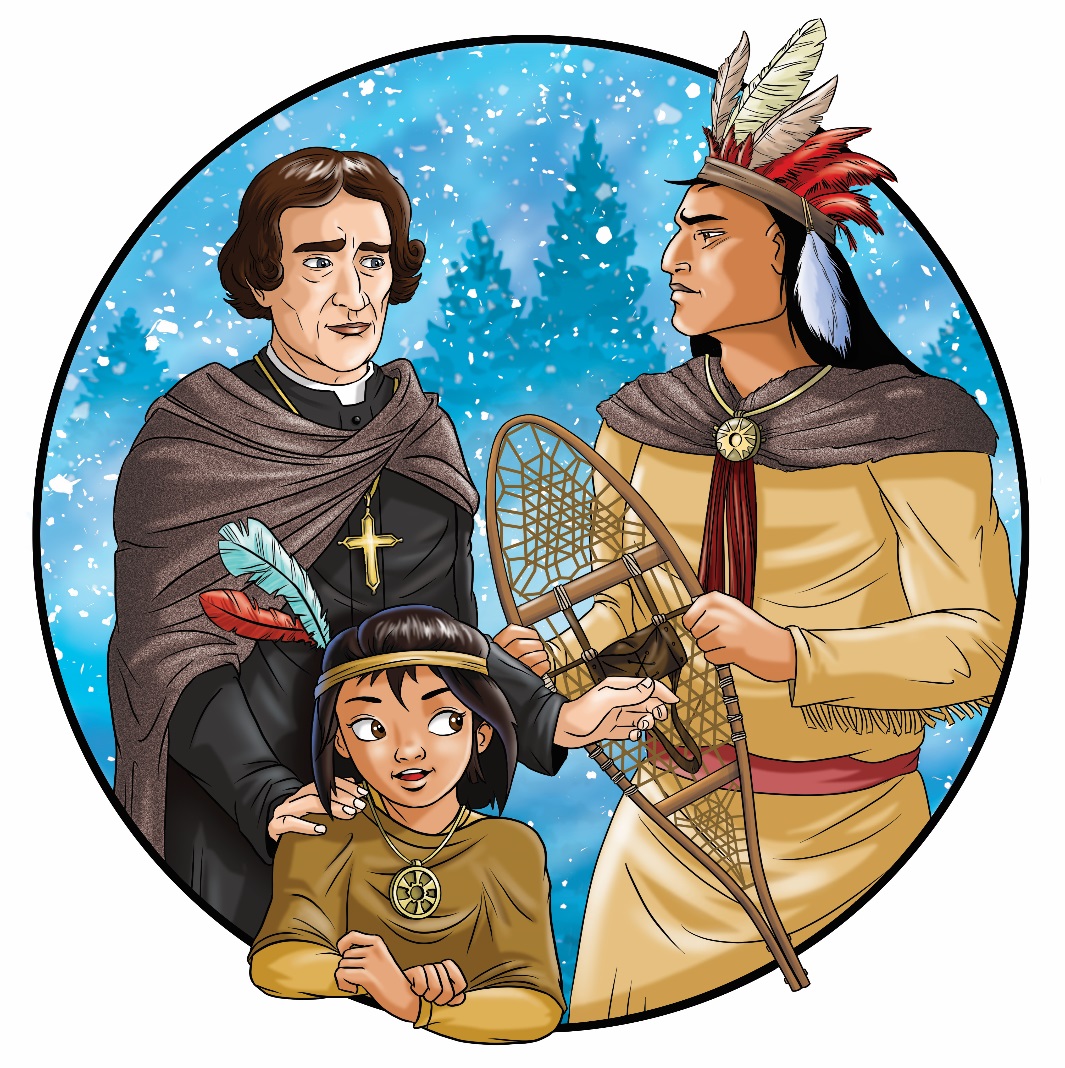 OBILO BLAGOSLOVA!